SHARING SESSION:Government Contract Clause Issues & Branch Performance Update
Palembang, 07 September 2023
Erza Riani; Priscillia Augie
Commercial & Contract Management
Confidentiality Status Yellow
[Speaker Notes: CATATAN:
Confidentiality Status*
Red: Dokumen rahasia. Distribusi hanya ke pihak yang berwenang
Yellow: Distribusi internal di lingkup unit fungsional atau unit bisnis
Green: Distribusi internal di dalam lingkup perusahaan
Non-confidential: Distribusi bebas termasuk ke eksternal

*) Distribusi ke pihak lain harus dengan persetujuan pemilik dokumen]
I-CM 
WORKFLOW
2022 © PT Trakindo Utama. All rights reserved. The contentofthis presentation may not be used, duplicated or transmitted in any form without the written consent from PT Trakindo Utama.
3. Contract 
Review
2. Contract Approval
1. Contract Request
Draft Review Completed
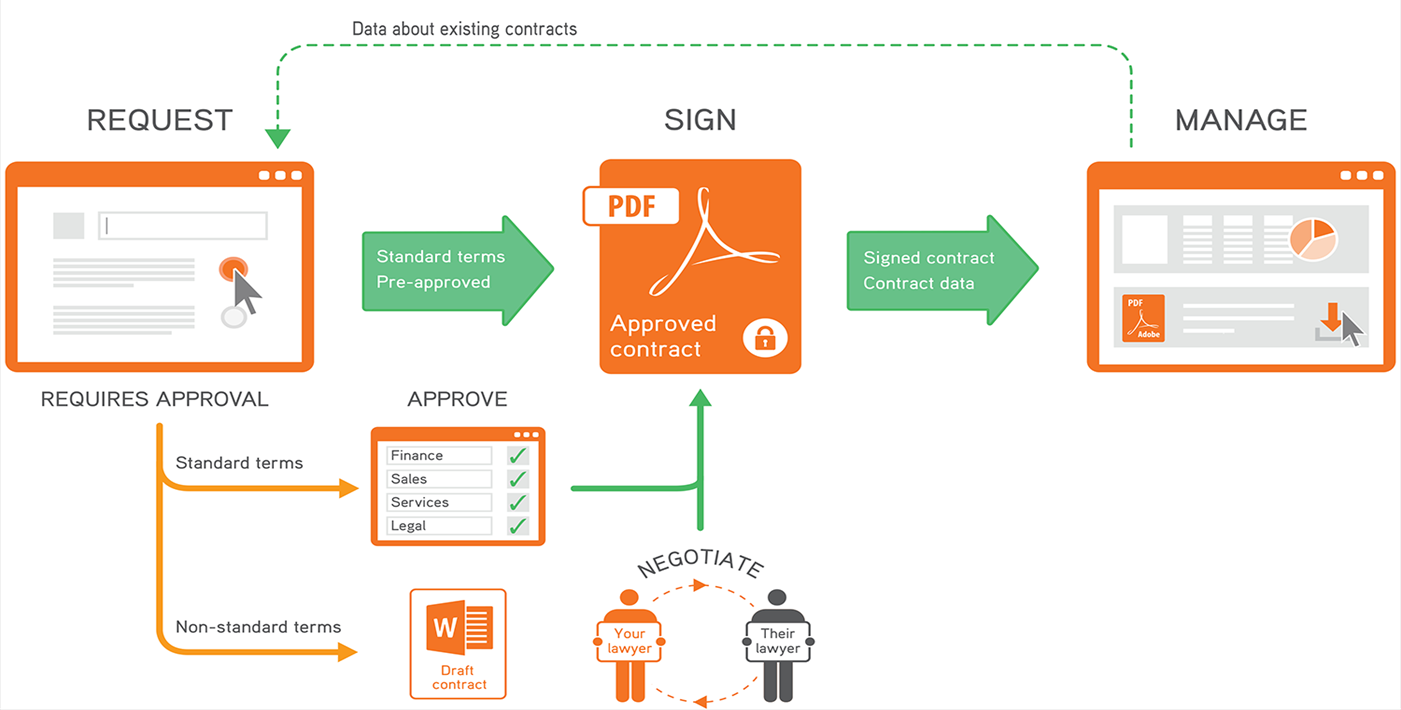 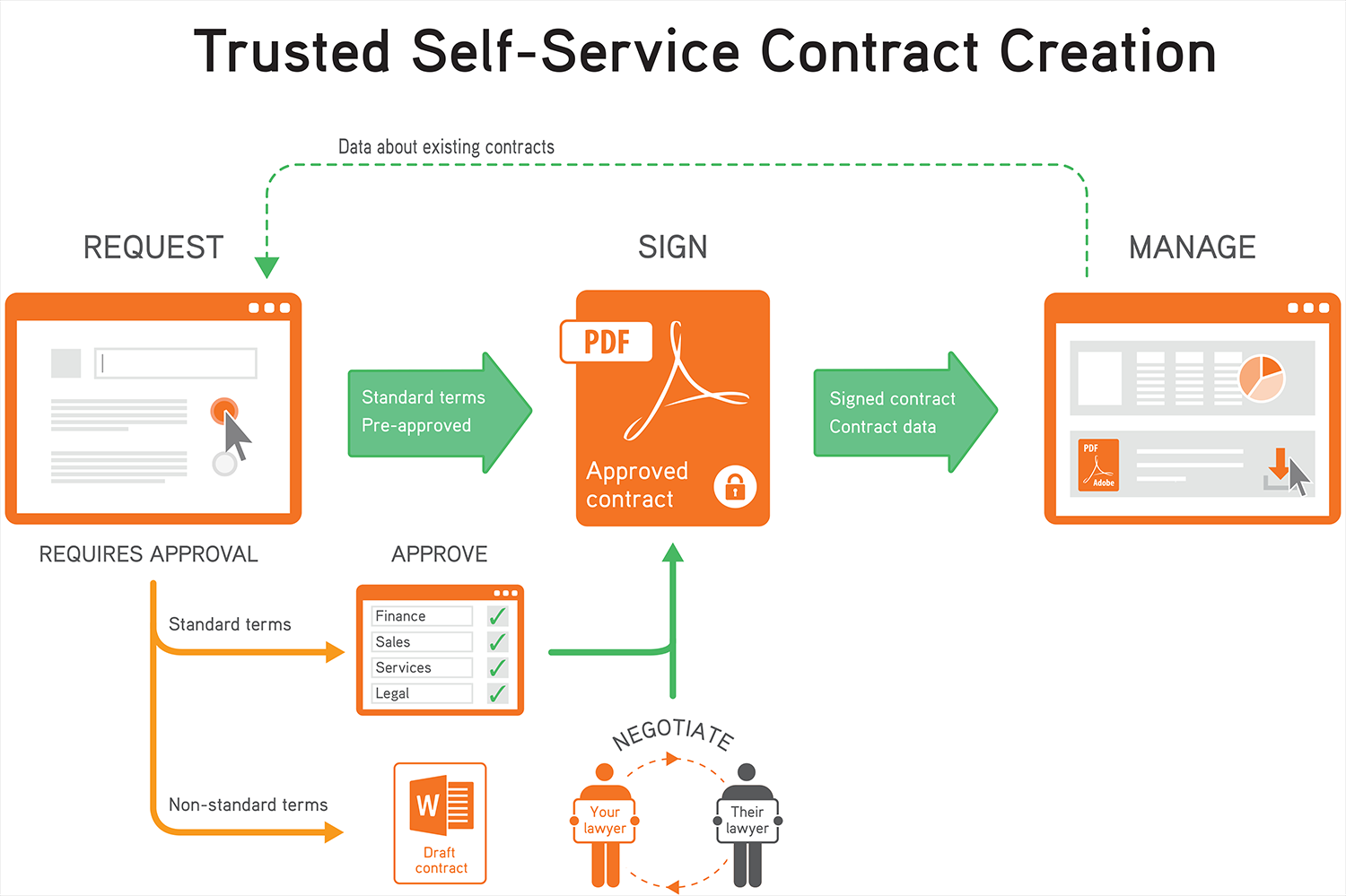 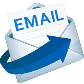 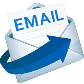 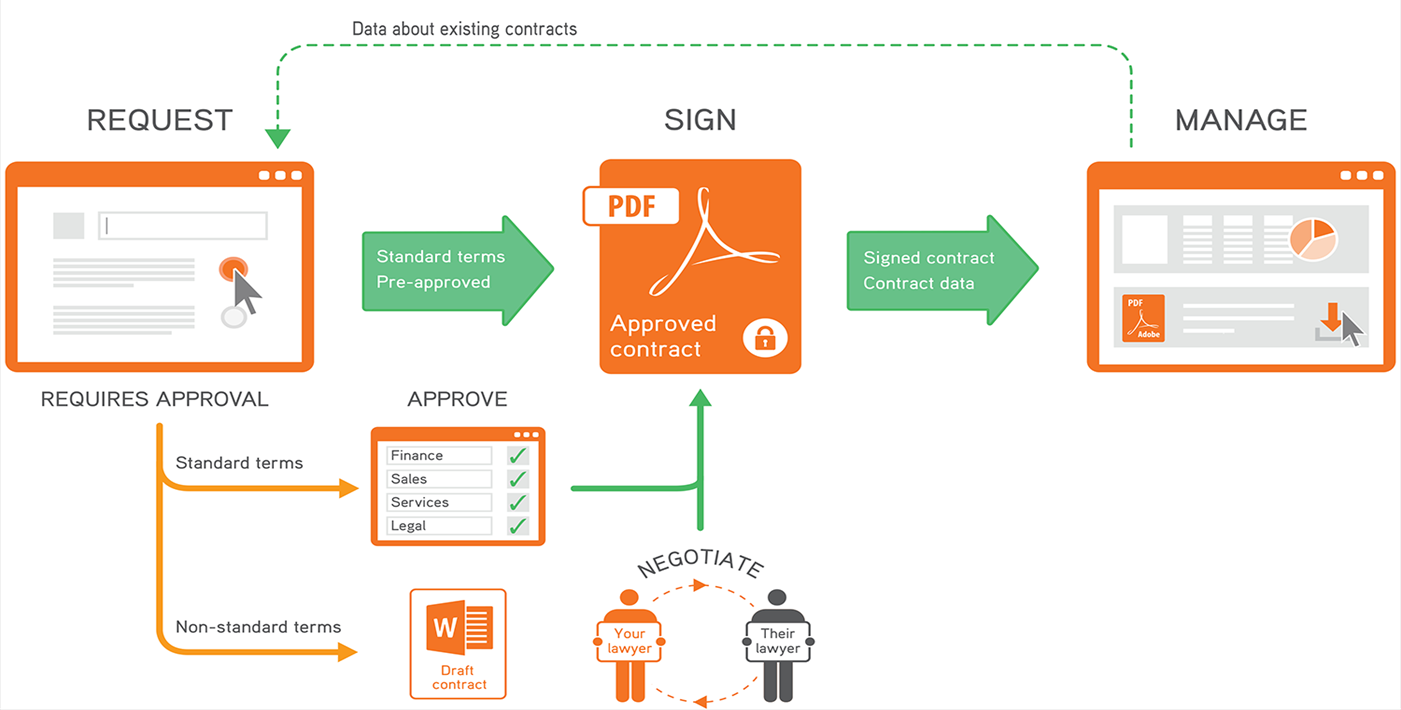 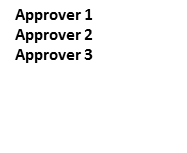 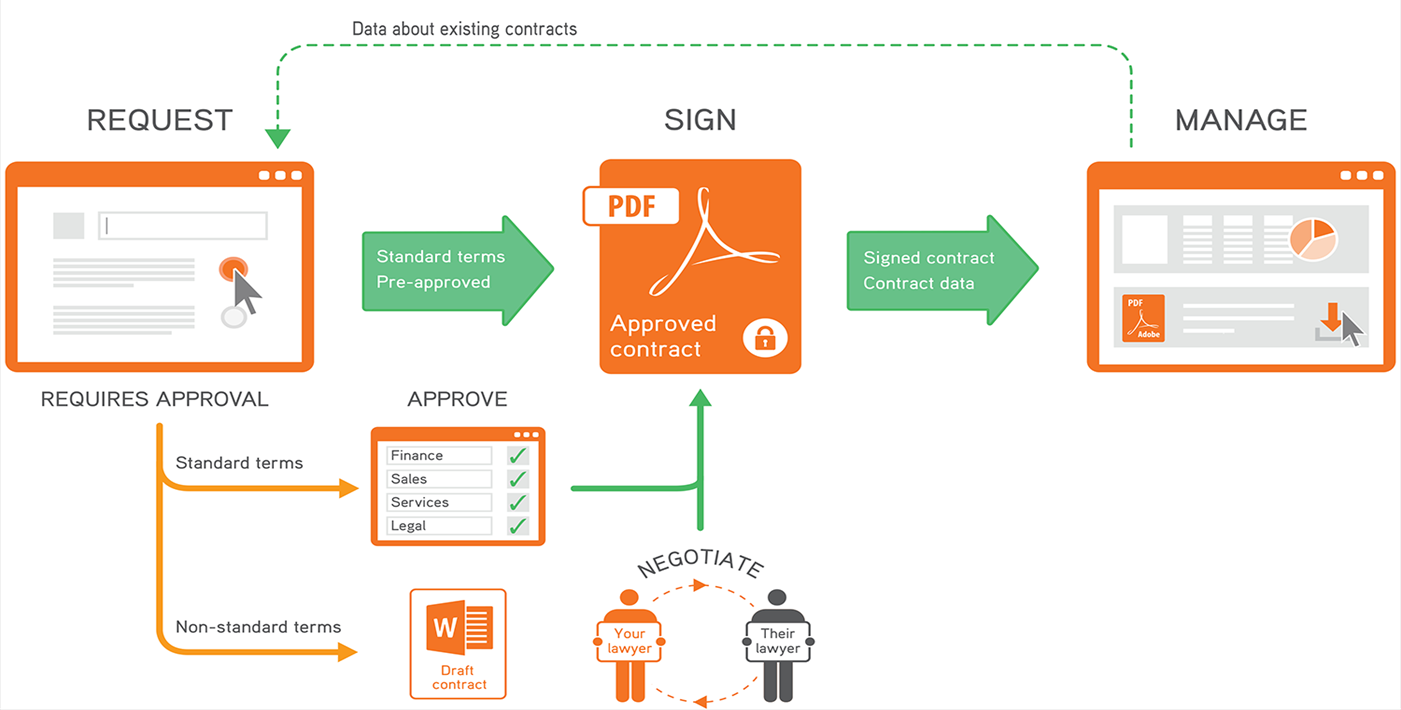 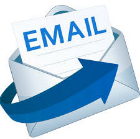 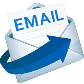 Draft Review In Progress
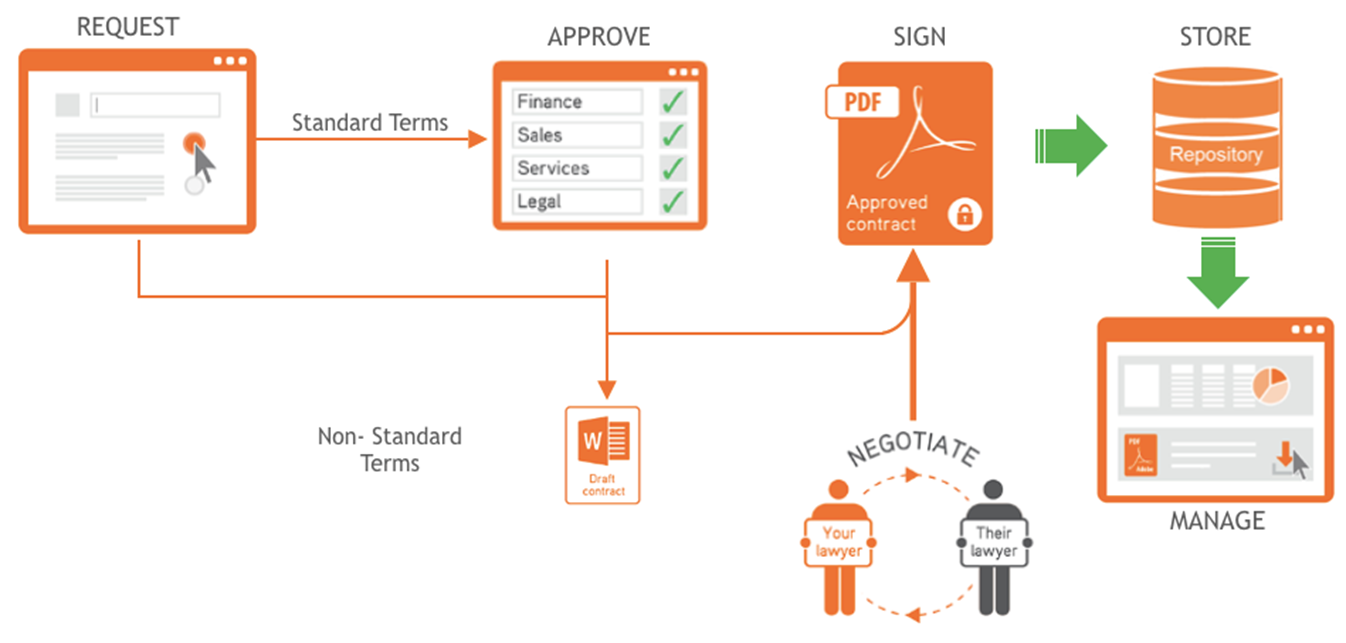 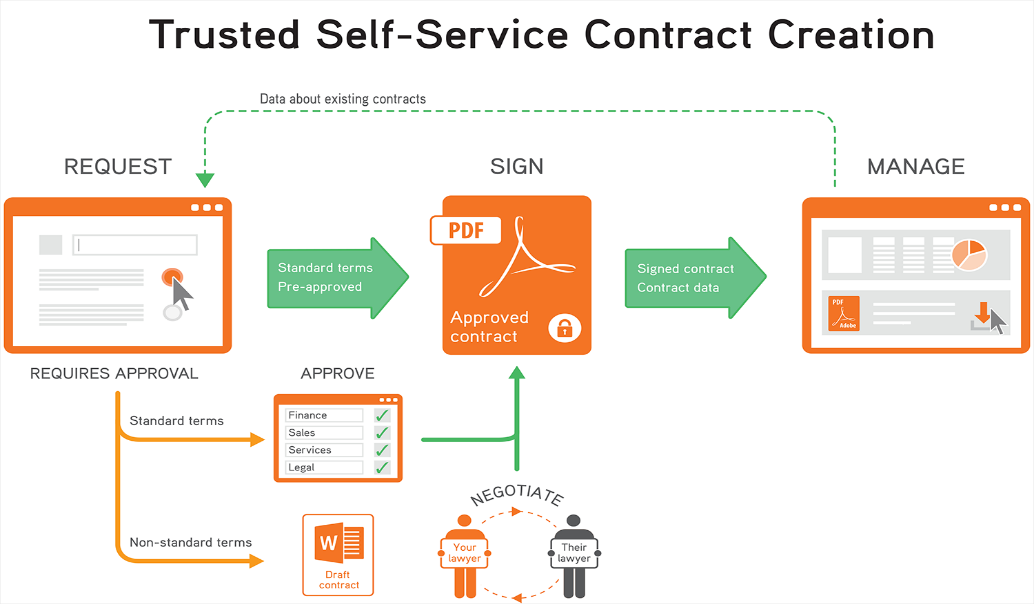 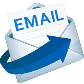 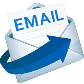 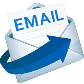 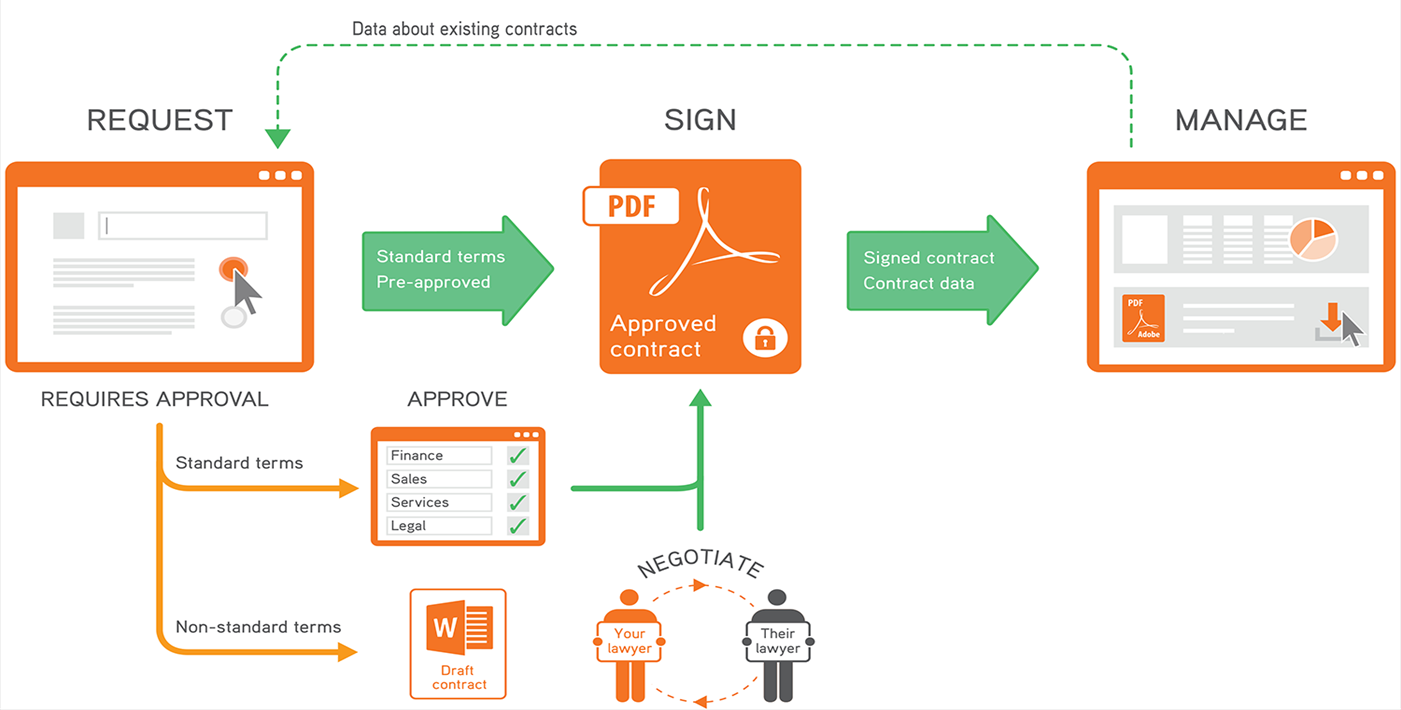 Final Review In Progress
Final Review Completed
6. Contract Documentation
5. Contract Signed
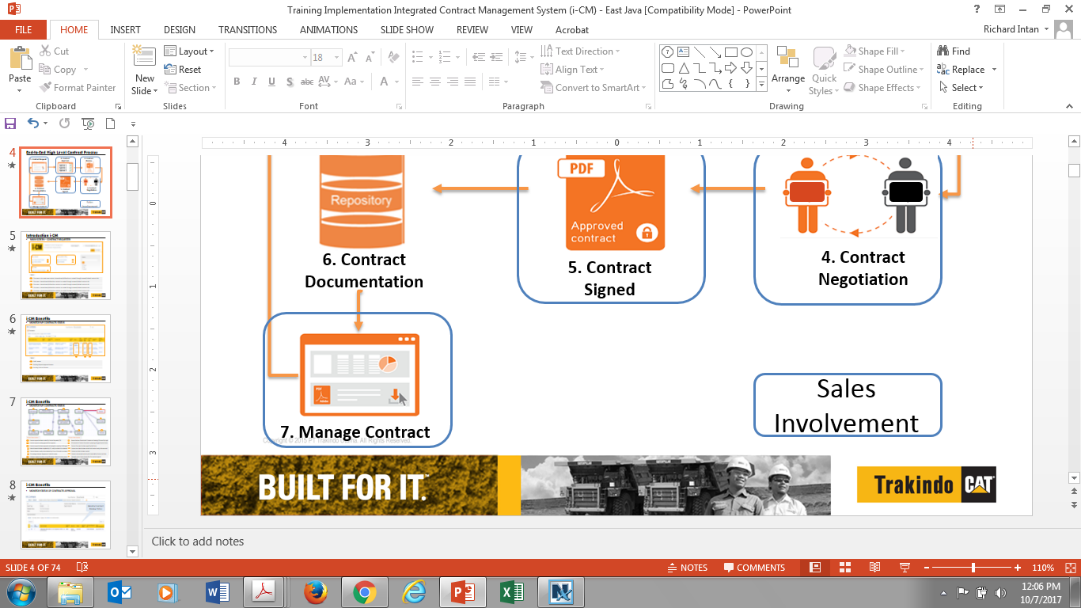 Customer
4. Contract 
Negotiation
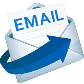 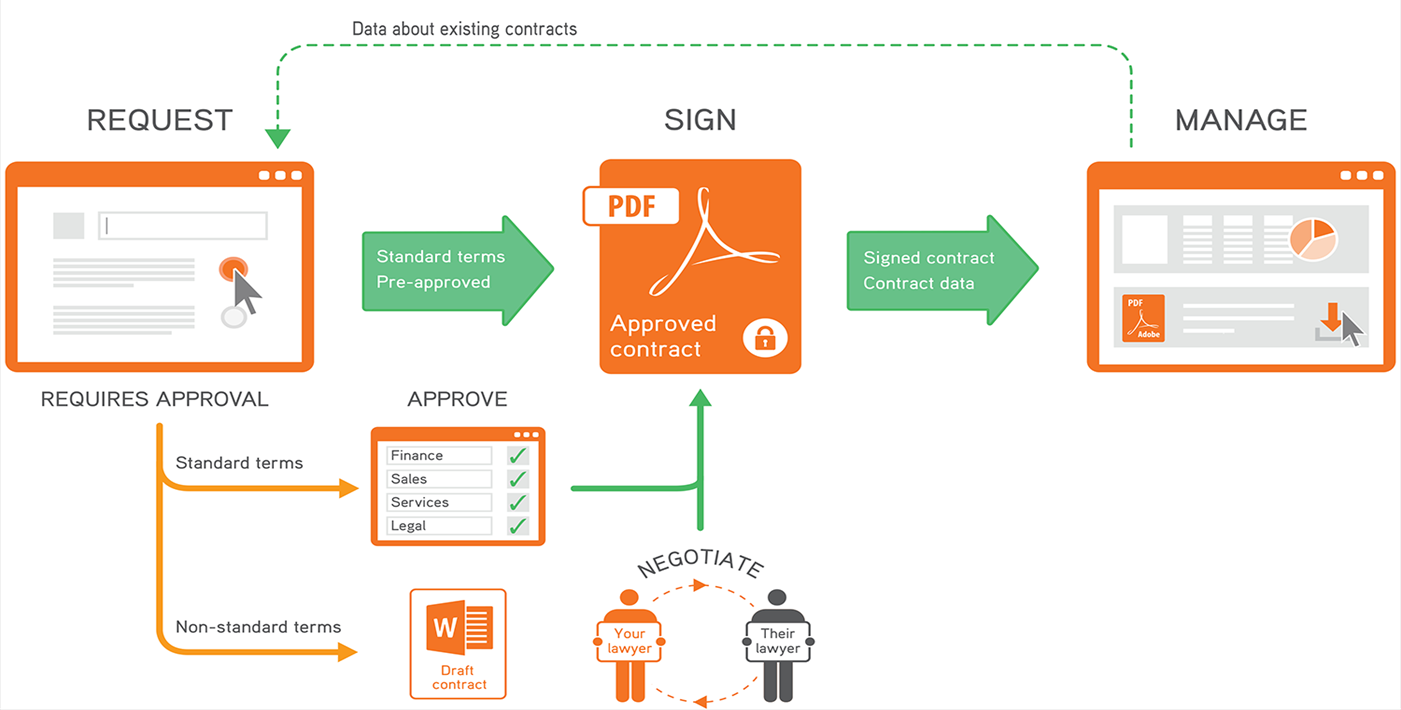 7. Manage Contract
[Speaker Notes: Trakindo tidak dapat menyerahkan dokumen Surat Keterangan Asal (Certificate of Origin) dalam transaksi parts supply dikarenakan oleh beberapa hal berikut:
 
Barang yang diserahkan oleh PT Trakindo Utama kepada Pelanggan adalah berupa spare part yang bukan diimpor langsung dari negara Asal Pembuatan Barang.
Barang tersebut berasal dari berbagai macam negara yang dibeli dan dikumpulkan di Singapore oleh Caterpillar Singapore.
Dalam hal ini, PT Trakindo Utama melakukan pembelian barang kepada Caterpillar Singapore atas barang yang sebagaimana dijelaskan oleh butir a dan butir b.
Sehubungan dengan status barang dan proses impor sebagaimana yang dijelaskan pada butir a, butir b, dan butir c, maka dalam hal kepengurusan kepabeanan atas barang, PT Trakindo Utama tidak menggunakan Surat Keterangan Asal COO (Certificate of Origin).]
CONTRACT REVIEWGUIDELINES
2022 © PT Trakindo Utama. All rights reserved. The contentofthis presentation may not be used, duplicated or transmitted in any form without the written consent from PT Trakindo Utama.
POIN-POIN YANG HARUS DIPASTIKAN DI DALAM KONTRAK
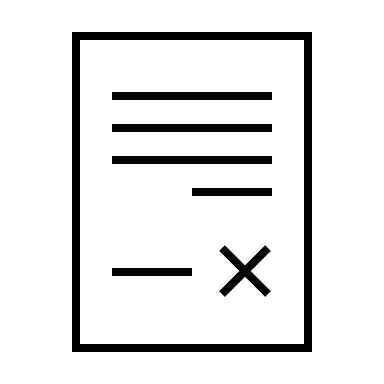 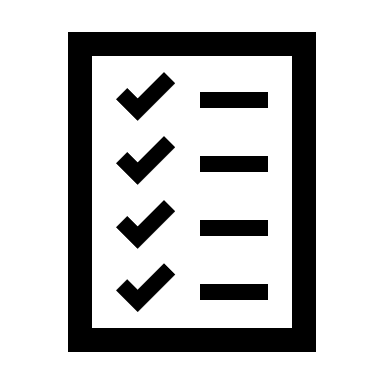 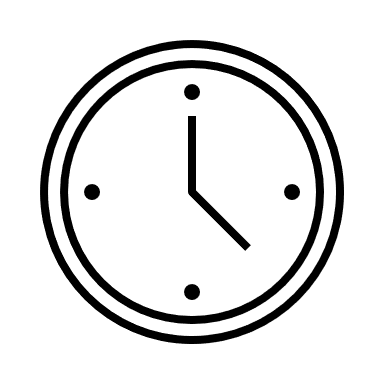 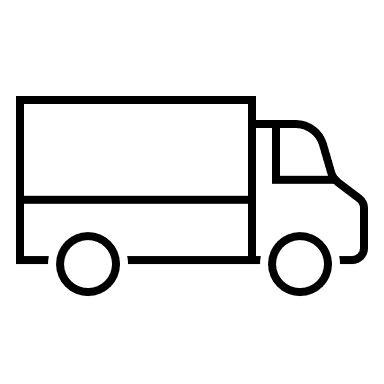 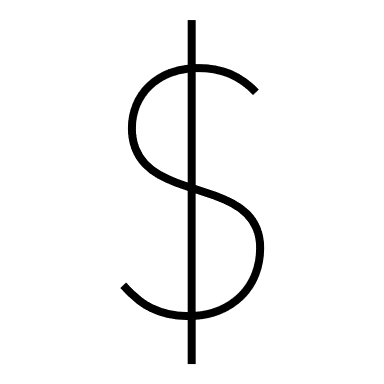 Dokumen Pendukung Kontrak
(Cetak Pesanan E-Katalog, Quotation, BA Negosiasi, SPBJ)
Tanggal Pengiriman
(Delivery Date)
Biaya Pengiriman 
(Sesuai dengan SAP)
Detail Surat Pesanan/Surat Perjanjian
(Nomor, Tanggal dan Nama Perwakilan Trakindo yang akan menandatangani harus sesuai POA)
Harga Kontrak
(Nilainya sama dengan BA Negosiasi, Surat Penunjukan, Berita Acara Hasil Pemilihan)
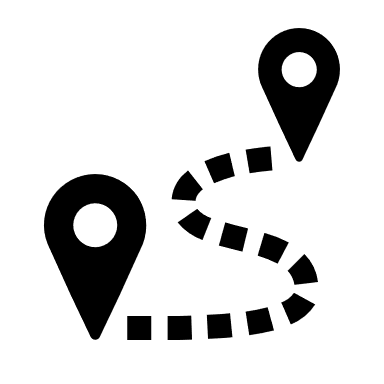 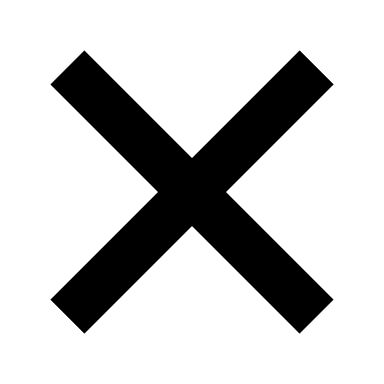 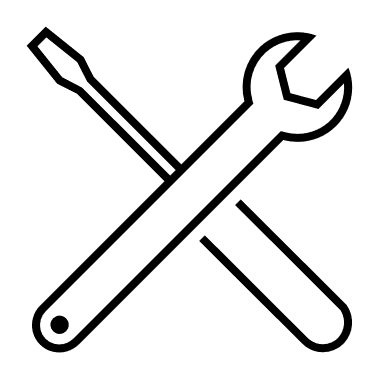 Lingkup Pekerjaan
yang Tidak Relevan 
(Pekerjaan instalasi, Uang Muka, Inspeksi Pabrikasi)
Lokasi Pengiriman
(Tempat Tujuan Pengiriman,
Tempat Tujuan Akhir, Tempat Pemeriksaan dan Pengujian, Tempat Serah Terima & Commissioning beserta bukti/fotonya)
Jasa Tambahan
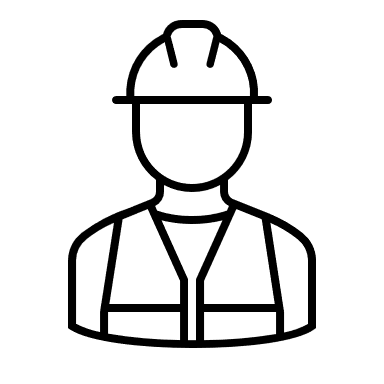 COMMON CONTRACT CLAUSE ISSUES
2022 © PT Trakindo Utama. All rights reserved. The contentofthis presentation may not be used, duplicated or transmitted in any form without the written consent from PT Trakindo Utama.
SURAT KETERANGAN ASAL/ CERTIFICATE OF ORIGIN
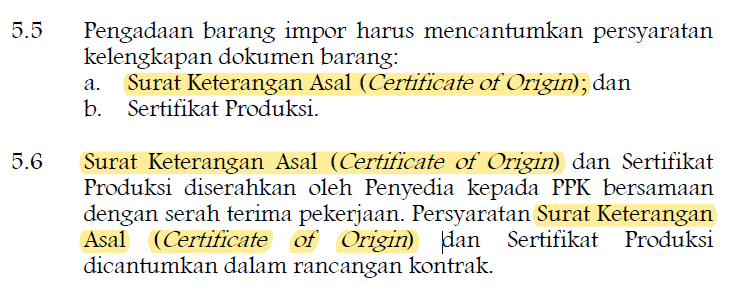 Ref : SSUK Pasal 5. Asal Barang (Kontrak Pengadaan Suku Cadang - Dinas PSDKP Kupang)
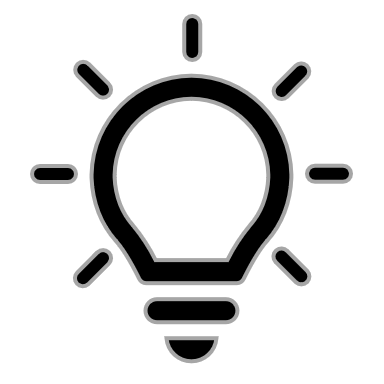 TRAKINDO tidak dapat menyerahkan dokumen Certificate of Origin (COO)/Surat Keterangan Asal/Sertifikat Asal Usul Barang dalam transaksi pengadaan suku cadang karena Trakindo tidak menggunakan dokumen ini untuk kepengurusan kepabeanan atas barang.
Mengusulkan untuk menghapus ketentuan untuk penyerahan dokumen COO atau mengubah ketentuan tersebut menjadi “dan/atau” (Surat Keterangan Asal dan/atau Sertifikat Produksi)
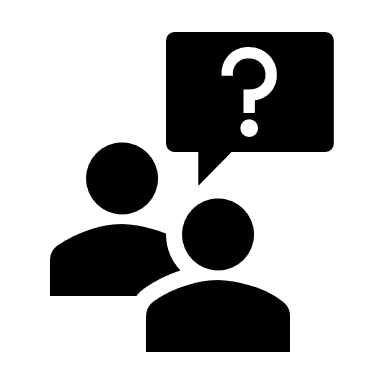 PENANGGUNGAN DAN RISIKO
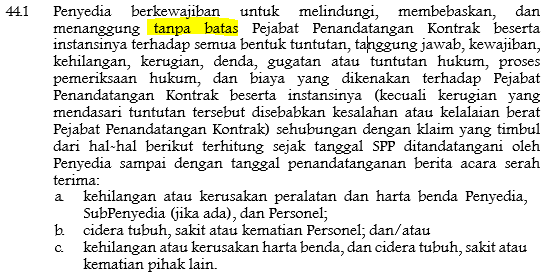 Ref : SSUK Pasal 46 Penanggungan dan Risiko (Kontrak Pengadaan Motor Grader - Dinas PUPR Kabupaten Penajam Paser Utara)
Kalimat “tanpa batas” dapat diartikan sebagai menanggung seluruhnya, baik kerugian langsung maupun kerugian tidak langsung. TRAKINDO tidak dapat menanggung kerugian tidak langsung/konsekuensial/ turutan karena nilai pertanggungannya sangat besar dan tidak terbatas.
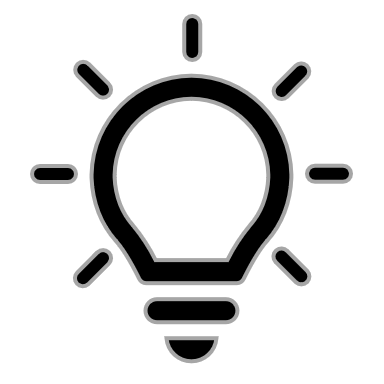 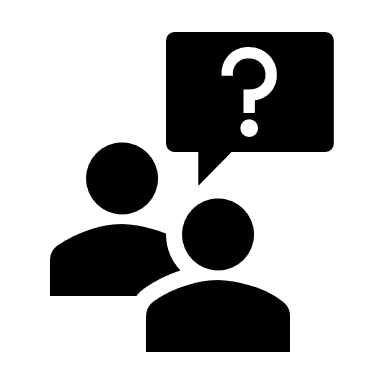 Mengusulkan untuk menghapus kalimat “tanpa batas”.
GARANSI/ WARRANTY
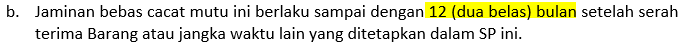 Ref : Pasal 12 Jaminan Bebas Cacat Mutu/Garansi (Pengadaan Excavator Caterpillar 320GC - Dinas PUPR Kabupaten Penajam Paser Utara)
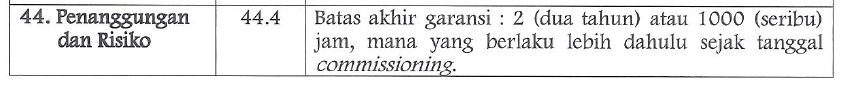 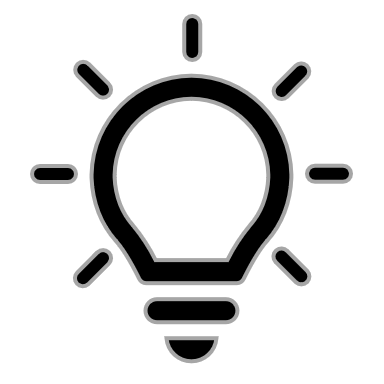 Masa garansi disesuaikan dengan periode garansi dalam Caterpillar Warranty sesuai produk yang diserahterimakan kepada Pelanggan. Dalam hal terjadi kerusakan selama masa warranty, maka PTTU wajib melakukan perbaikan parts, dan bukan penggantian unit baru
Ref : SSUK Pasal 44 Penanggungan dan Risiko (Kontrak Pengadaan Prasarana Generator Set Dinas Kesehatan, Pengendalian Penduduk dan Keluarga Berencana)
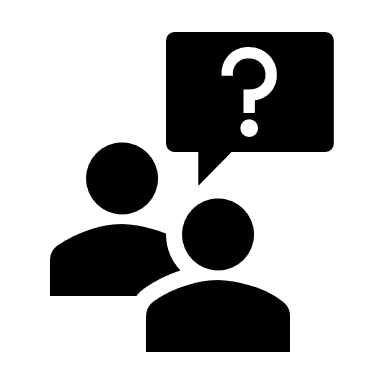 Mengajukan penyesuaian ketentuan garansi sebagaimana yang dirincikan dalam Caterpillar Warranty.
PEMBAYARAN
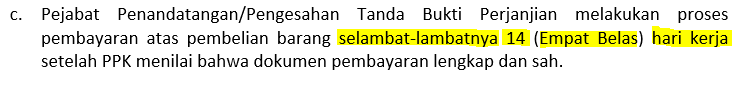 Ref : Pasal 13 Pembayaran (Kontrak E-Katalog Pengadaan Genset Caterpillar DE220E0 - Dinas Pariwisata dan Kebudayaan Kabupaten Ogan Komering Ulu Selatan)
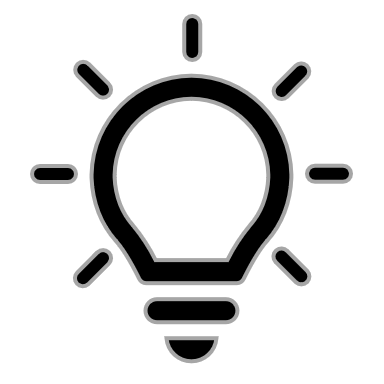 Jangka waktu proses pembayaran atas pembelian barang melalui e-katalog diatur dalam Peraturan LKPP No. 7 tahun 2015 tentang Syarat dan Ketentuan Pembelian Barang Secara Online, Poin G Pasal 4 ayat g), yaitu:

“PPK atau Pejabat yang ditetapkan oleh Pimpinan Instansi/Institusi melakukan proses pembayaran atas pembelian Barang selambat-lambatnya 15 (lima belas) hari kerja setelah PPK menilai bahwa dokumen pembayaran lengkap dan sah.”
Mengajukan untuk revisi menjadi 15 hari kerja atau kurang dari 15 hari kerja, setelah PPK menerima dokumen pembayaran lengkap dan benar dari Trakindo.
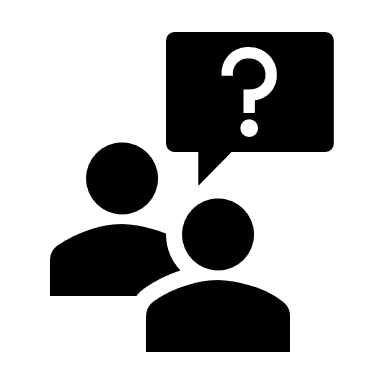 DENDA KETERLAMBATAN PEMBAYARAN
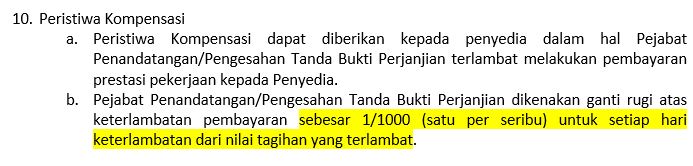 Ref : Pasal 10 Peristiwa Kompensasi (Kontrak E-Katalog Pengadaan Genset Caterpillar DE220E0 - Dinas Pariwisata dan Kebudayaan Kabupaten Ogan Komering Ulu Selatan)
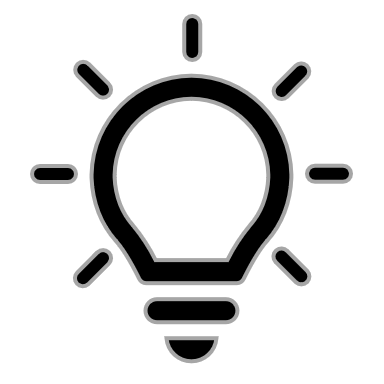 Ketentuan denda keterlambatan pembayaran merupakan arahan langsung dari manajemen Trakindo untuk ditambahkan dalam setiap Perjanjian antara Trakindo dan Pelanggan.
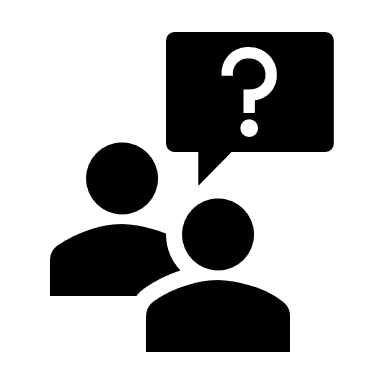 Mengajukan penambahan ketentuan denda keterlambatan pembayaran pada Pasal 10 Peristiwa Kompensasi (Kontrak E-Katalog).
JAMINAN PELAKSANAAN
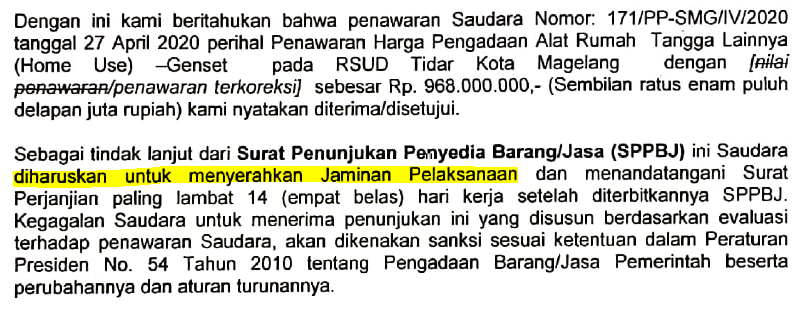 Pengadaan barang melalui e-katalog tidak dipersyaratkan untuk membuat Jaminan Pelaksanaan. 
Peraturan Presiden No. 12 tahun 2021 Pasal 33 ayat (2):
“Jaminan Pelaksanaan tidak diperlukan, dalam hal: (a) Pengadaan Jasa Lainnya yang aset Penyedia dikuasai oleh pengguna; atau (b) Pengadaan Barang/Jasa melalui e-purchasing.”
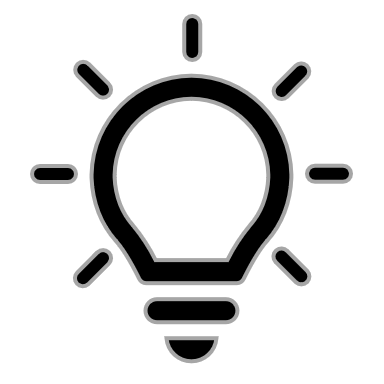 Ref : SPBJ (Kontrak Pengadaan Genset – RSUD Tidar Kota Magelang)
Jaminan Pelaksanaan dipersyaratkan dalam pengadaan barang/jasa dengan Pemerintah. 
Peraturan Presiden No. 12 tahun 2021 Pasal 33 ayat (1):
”Jaminan Pelaksanaan diberlakukan untuk Kontrak Pengadaan Barang/Pekerjaan Konstruksi/Jasa Lainnya dengan nilai paling sedikit di atas Rp200.000.000,00 (dua ratus juta Rupiah).”
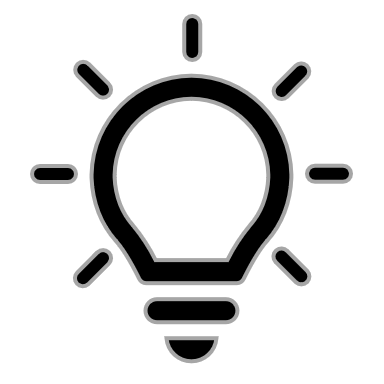 Klarifikasi dan meminta revisi kepada PPK apabila terdapat kebijakan yang berbeda dengan yang diatur dalam Peraturan LKPP dan Peraturan Presiden serta apabila ada perbedaan masa berlaku Jaminan Pelaksanaan dalam Dokumen Pemilihan. Jika Customer melakukan pencairan Jaminan Pelaksanaan, maka PTTU tidak dikenakan denda lain/tambahan.
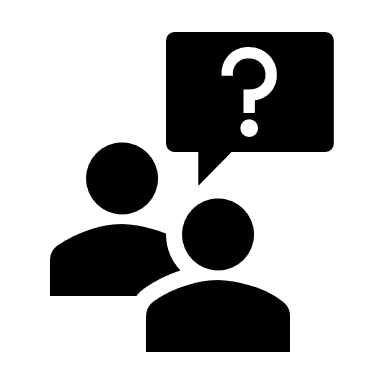 LESSON LEARNED 
FROM 
PREVIOUS LKPP CONTRACT
2022 © PT Trakindo Utama. All rights reserved. The contentofthis presentation may not be used, duplicated or transmitted in any form without the written consent from PT Trakindo Utama.
LESSON LEARNED
Jenis Transaksi          : Pengadaan 2 unit Generator Set – Dinas PSDKP Kupang (Non E-Katalog)
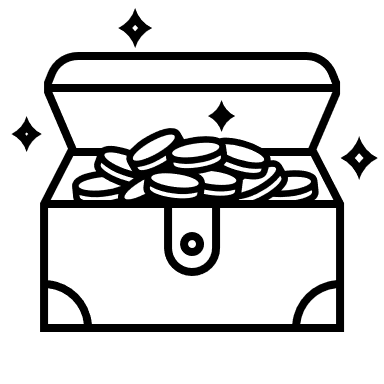 Tanggal Penyerahan  : 16 Desember 2021
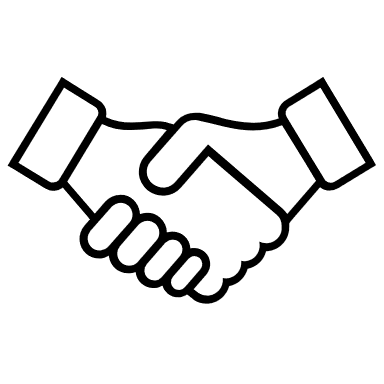 Nilai Transaksi           : Rp1.552.826.000,-
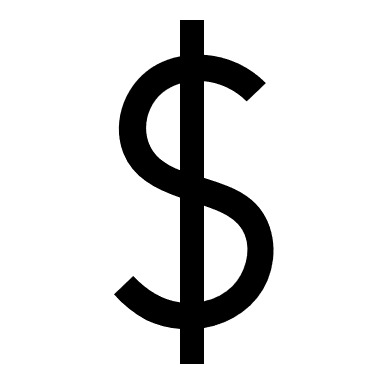 Issue                          :
Kendala operasional dalam proses pengiriman unit genset via udara dari pabrik Caterpillar yang berada di United Kingdom menuju Indonesia, sehingga menyebabkan pengiriman barang mengalami keterlambatan dari jadwal yang telah disepakati. Dalam hal ini Trakindo meminta perpanjangan jangka waktu serah terima barang menjadi 31 Desember 2021. Pelanggan menyetujuinya dan Trakindo dikenakan denda keterlambatan serta harus memperpanjang masa berlaku Jaminan Pelaksanaan.

Batas akhir penyerapan anggaran Dinas adalah selambat-lambatnya tanggal 20 Desember 2021. Agar transaksi ini dapat dibayarkan dengan anggaran yang telah ditetapkan di tahun terkait, maka Dinas akan melakukan pembayaran di muka (pembayaran 100% sebelum menerima barang) dengan syarat Trakindo menyerahkan Jaminan Akhir Tahun.
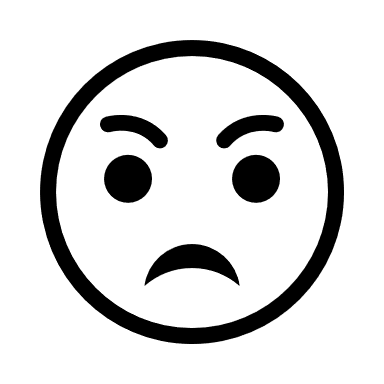 LESSON LEARNED
1. DENDA KETERLAMBATAN
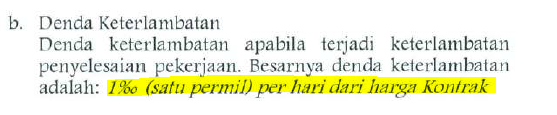 Ref : SSKK Pasal 60.3 Sanksi Finansial – Denda Keterlambatan  (Kontrak Pengadaan Mesin Bantu/Genset KP. Hiu Macan 03 PSDKP Kupang)
PP No. 12 tahun 2021, Poin 34 Perubahan Pasal 78 PP No.16 tahun 2018 tentang Pengadaan Barang/Jasa Pemerintah
“Dalam hal Penyedia terlambat menyelesaikan pekerjaan sesuai dengan Kontrak. Penyedia dikenakan sanksi adminstratif”
Peraturan LKPP No. 21 tahun 2021, Pasal 7.20 Denda dan Ganti Rugi poin (c)
“Denda keterlambatan apabila terjadi keterlambatan penyelesaian pekerjaan. Besarnya denda keterlambatan adalah:
1) 1‰ (satu permil) per hari dari harga bagian Kontrak yang tercantum dalam Kontrak; atau
2) 1‰ (satu permil) per hari dari harga Kontrak”
LESSON LEARNED
2. PEMBERIAN KESEMPATAN (PERPANJANGAN JANGKA WAKTU PENGADAAN BARANG DAN JAMINAN PELAKSANAAN)
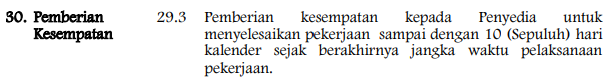 Ref : SSKK Pasal 30.1 – Pemberian Kesempatan (Kontrak Pengadaan Mesin Bantu/Genset KP. Hiu Macan 03 PSDKP Kupang)
Peraturan LKPP No. 21 tahun 2021, Pasal 7.19 Pemberian Kesempatan
“Dalam hal Penyedia gagal menyelesaikan pekerjaan sampai masa pelaksanaan kontrak berakhir, Pejabat Penandatangan Kontrak melakukan penilaian atas kemajuan pelaksanaan pekerjaan. Pemberian kesempatan kepada Penyedia menyelesaikan pekerjaan sampai dengan 50 (lima puluh) hari kalender.”
PP No. 12 tahun 2021, Poin 18 Perubahan Pasal 33 PP No.16 tahun 2018 tentang Pengadaan Barang/Jasa Pemerintah
“Jaminan Pelaksanaan berlaku sampai dengan serah terima pekerjaan Pengadaan Barang/Jasa Lainnya atau serah terima pertama pekerjaan konstruksi”
Peraturan LKPP No. 21 tahun 2021, Pasal 7.19 Pemberian Kesempatan
“PPK dapat memberikan kesempatan kepada Penyedia untuk menyelesaikan pekerjaannya. Hal ini akan dituangkan dalam addendum kontrak yang di dalamnya mengatur pengenaan sanksi denda keterlambatan kepada Penyedia dan perpanjangan masa berlaku Jaminan Pelaksanaan (apabila ada).”
LESSON LEARNED
3. JAMINAN PEMBAYARAN/JAMINAN AKHIR TAHUN
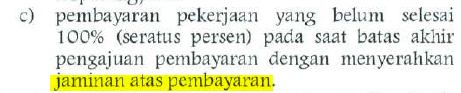 Ref : SSUK Pasal 60.2 Prestasi Pekerjaan (Kontrak Pengadaan Mesin Bantu/Genset KP. Hiu Macan 03 PSDKP Kupang)
Peraturan LKPP No. 21 tahun 2021, Pasal 7.13 Pembayaran Prestasi Pekerjaan
“Dikecualikan pembayaran dapat dilakukan sebelum prestasi pekerjaan diterima/terpasang untuk pembayaran pekerjaan yang belum selesai 100% (seratus persen) pada saat batas akhir pengajuan pembayaran (akhir tahun anggaran) dengan menyerahkan jaminan atas pembayaran.”
Peraturan Direktur Jendral Perbendaharaan No. PER-9/PB/2021
“Jaminan atas pembayaran untuk tagihan penyedia barang/jasa atas kontrak yang prestasi pekerjaannya belum mencapai 100% pada akhir tahun anggaran yang selanjutnya disebut sebagai Jaminan Pembayaran Akhir Tahun Anggaran adalah jaminan tertulis dari bank umum sebagaimana dimaksud dalam Undang-Undang mengenai perbankan dan Indonesia Eximbank, dengan nilai jaminan paling sedikit sebesar sisa pekerjaan yang belum terselesaikan atau sebesar perkiraan pekerjaan yang akan diselesaikan sampai dengan tanggal 31 Desember, untuk menjamin bahwa apabila penyedia barang/jasa tidak menyelesaikan pekerjaan yang telah dilakukan pembayarannya, maka penjamin akan membayar kepada PPK sebesari nilai jaminan.”
LESSON LEARNED
Pengadaan 2 unit Generator Set – Dinas PSDKP Kupang (Non E-Katalog)
Pembayaran dipotong sebagai sanksi atas keterlambatan (total keterlambatan 18 hari kalender), yaitu  sebesar Rp27.950.868,-
Mengajukan perpanjangan Jaminan Pelaksanaan sampai dengan 31 Desember 2021. Biaya perpanjangan Jaminan Pelaksanaan adalah sebesar 0,25% x 1 (per 3 bulan) x nilai jaminan = Rp194.103,25. 
Membuat Jaminan Akhir tahun senilai pekerjaan yang belum diserahkan (senilai harga kontrak), yaitu Rp1.552.826.000,-. Biaya pembuatan Jaminan Akhir Tahun adalah sebesar Rp3.882.065,-
Hal yang dapat diperbaiki untuk case seperti ini :
Memperhitungkan risiko keterlambatan di dalam penawaran harga.
Memperhitungkan biaya pembuatan Jaminan Pelaksanaan dan perpanjangannya (apabila ada) dan biaya pembuatan Jaminan Akhir Tahun, terutama apabila tanggal penyerahannya sudah mendekati akhir tahun anggaran.
LESSON LEARNED
Jenis Transaksi          : Pengadaan 1 unit Generator Set – PSDKP Tarakan
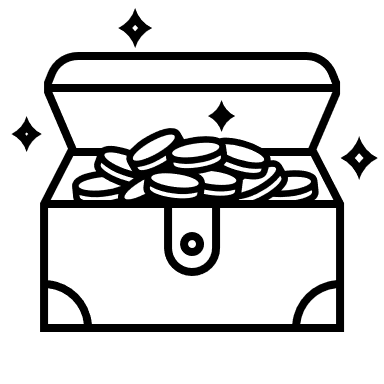 Nilai Transaksi           : Rp.284.493.000,-
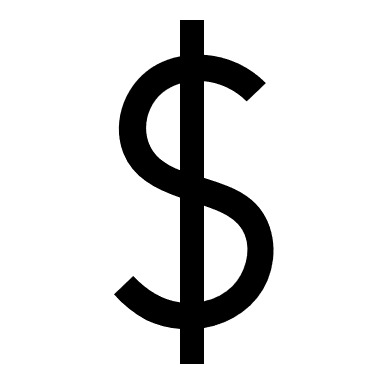 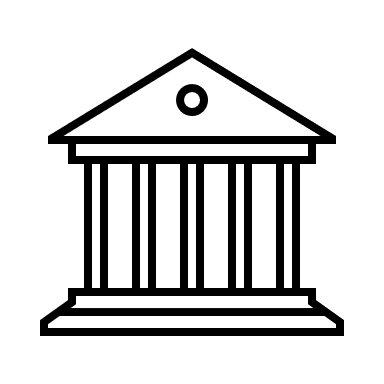 Issue                          :
Pembayaran telah dilakukan oleh Pelanggan di awal sebelum Barang diserahkan
Penandatanganan Kontrak diminta harus Direktur.
Sumber Dana            : APBD
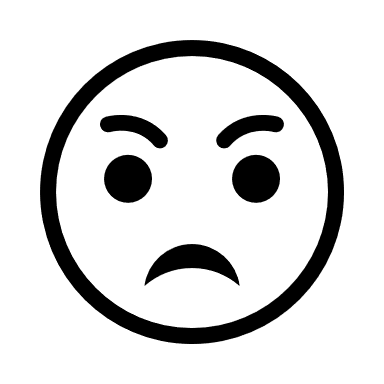 LESSON LEARNED
1. KETENTUAN PEMBAYARAN
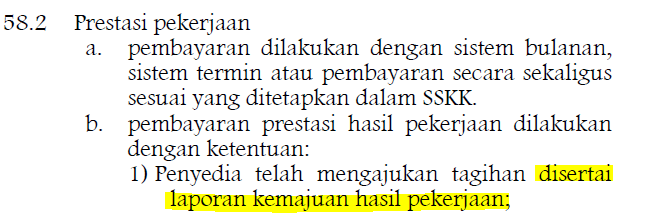 Ref : SSUK Pasal 58.2 Prestasi Pekerjaan (Paket Pekerjaan Pengadaan Barang Generator 65 KVAPSDKP Kupang)
Peraturan Lembaga Kebijakan Pengadaan Barang dan Jasa No. 21 tahun 2021, Pasal 7.13 Pembayaran Prestasi Pekerjaan
“Pembayaran prestasi pekerjaan dilakukan terhadap pekerjaan yang sudah terpasang”
LESSON LEARNED
2. PENANDATANGANAN KONTRAK
Peraturan Perseroan UU No. 40 tahun 2007 Pasal 98 ayat (1), (2), dan (3) 
“(1) Direksi mewakili perseroan baik di dalam maupun di luar pengadilan. 
 (2) Dalam hal anggota Direksi terdiri lebih dari 1 orang, yang berwenang mewakili Perseroan adalah setiap anggota Direksi, kecuali ditentukan lain dalam anggaran dasar.
(3) Kewenangan Direksi untuk mewakili Perseroan sebagaimana dimaksud pada ayat (1) adalah tidak terbatas dan tidak bersyarat, kecuali ditentukan lain dalam Undang-Undang ini, anggaran dasar, atau keputusan RUPS”
Peraturan Perseroan UU No. 40 tahun 2007 Pasal 103
“Direksi dapat memberi kuasa tertulis kepada 1 (satu) orang karyawan Perseroan atau lebih atau kepada orang lain untuk dan atas nama Perseroan melakukan perbuatan hukum tertentu sebagaimana yang diuraikan dalam surat kuasa”
One Team One Goal
Erza Riani; Priscillia AugieCommercial & Contract Managementerza.riani@trakindo.co.id priscillia.augie@trakindo.co.id
The content of this presentation may not be used, duplicated or transmitted  in any form without the written consent from PT Trakindo Utama.
2022 © PT Trakindo Utama. All rights reserved. The contentofthis presentation may not be used, duplicated or transmitted in any form without the written consent from PT Trakindo Utama.